Mega Goal 1.2
Unit 3You’ve Got Mail
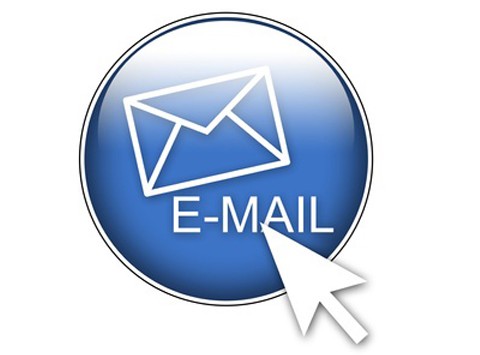 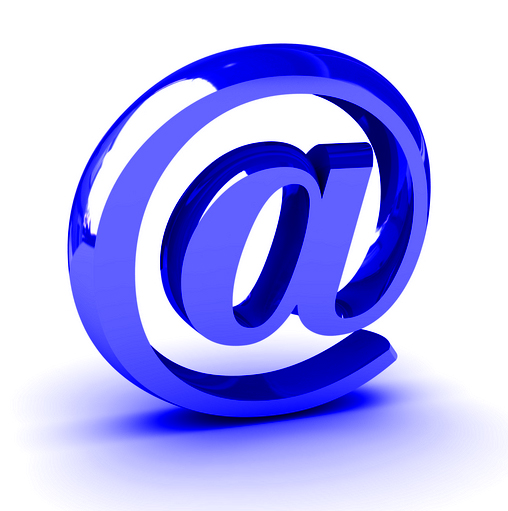 Listen & Discuss
Done by : Entisar AL-Obaidallah
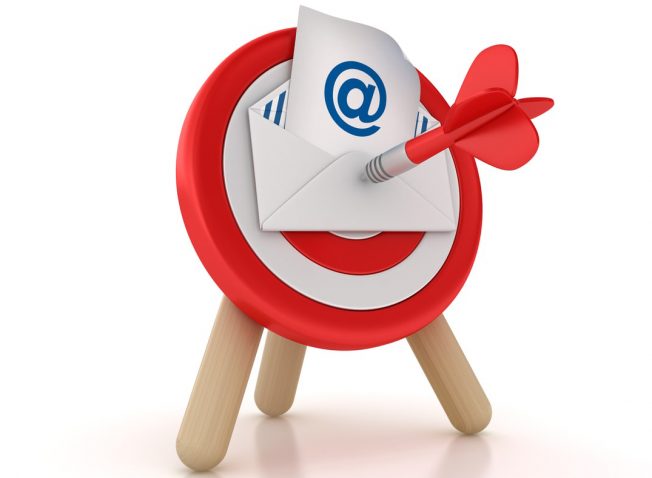 Lesson Objectives
01
02
03
Listen
Discuss
Answer
for specific information
Email & letter format and etiquette
True – False questions
04
05
06
Make
Wish
and accept opology
Someone success
What do you use emails for?
Can you guess the topic of the unit?
warm up
How do people communicate with each other?
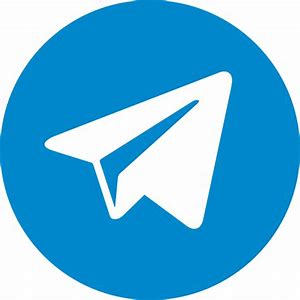 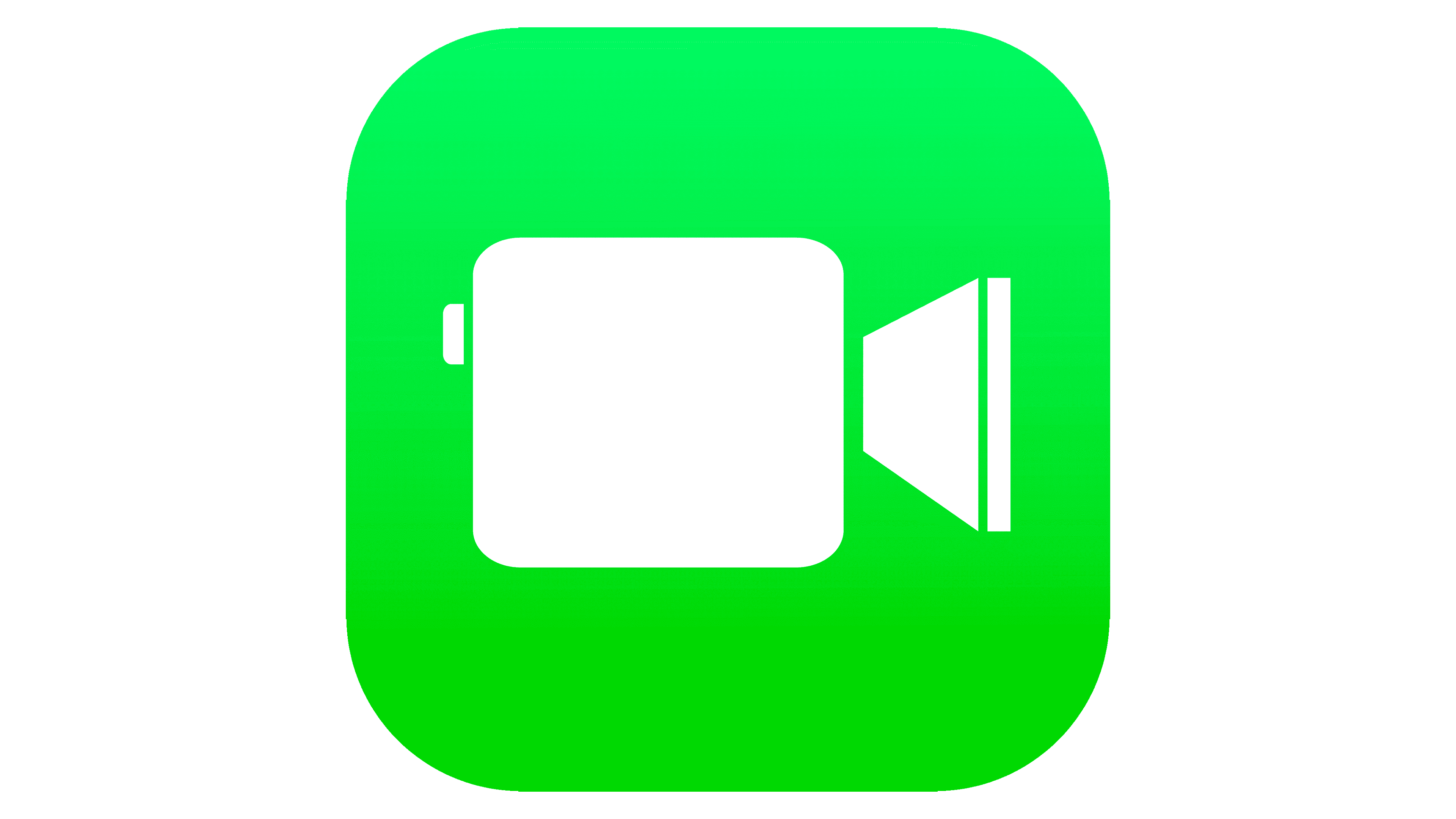 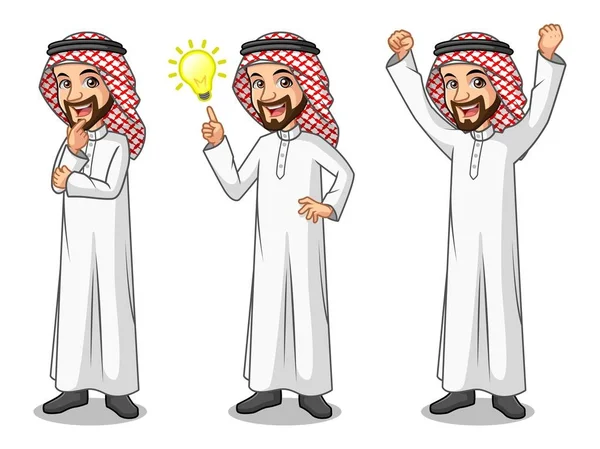 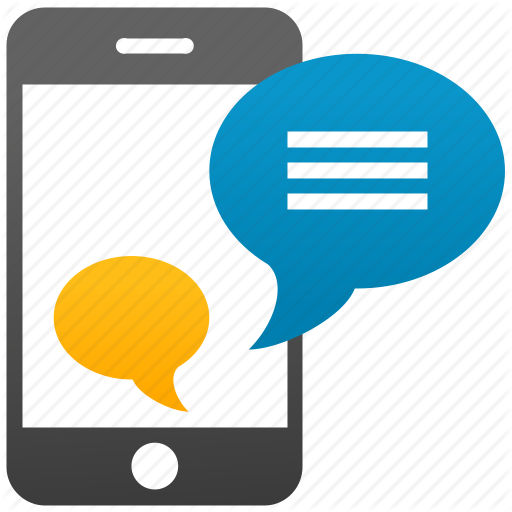 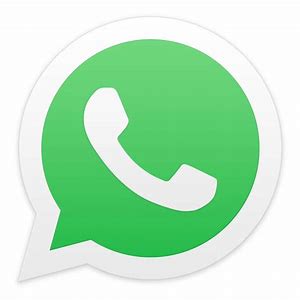 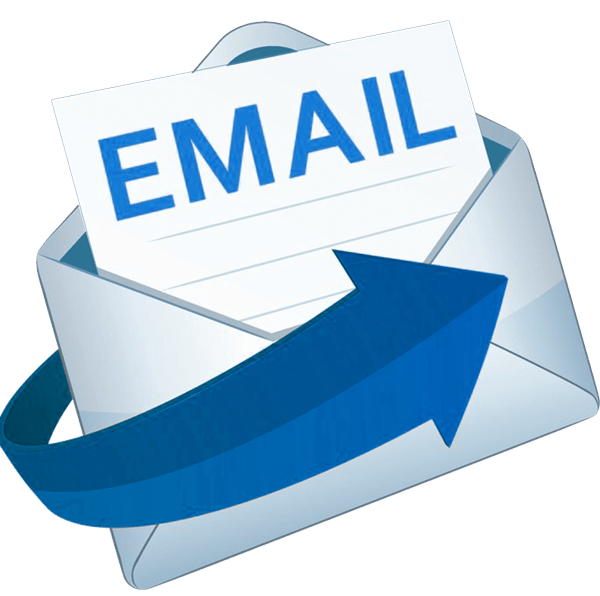 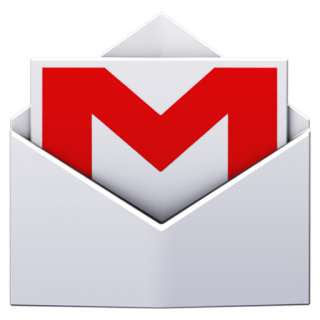 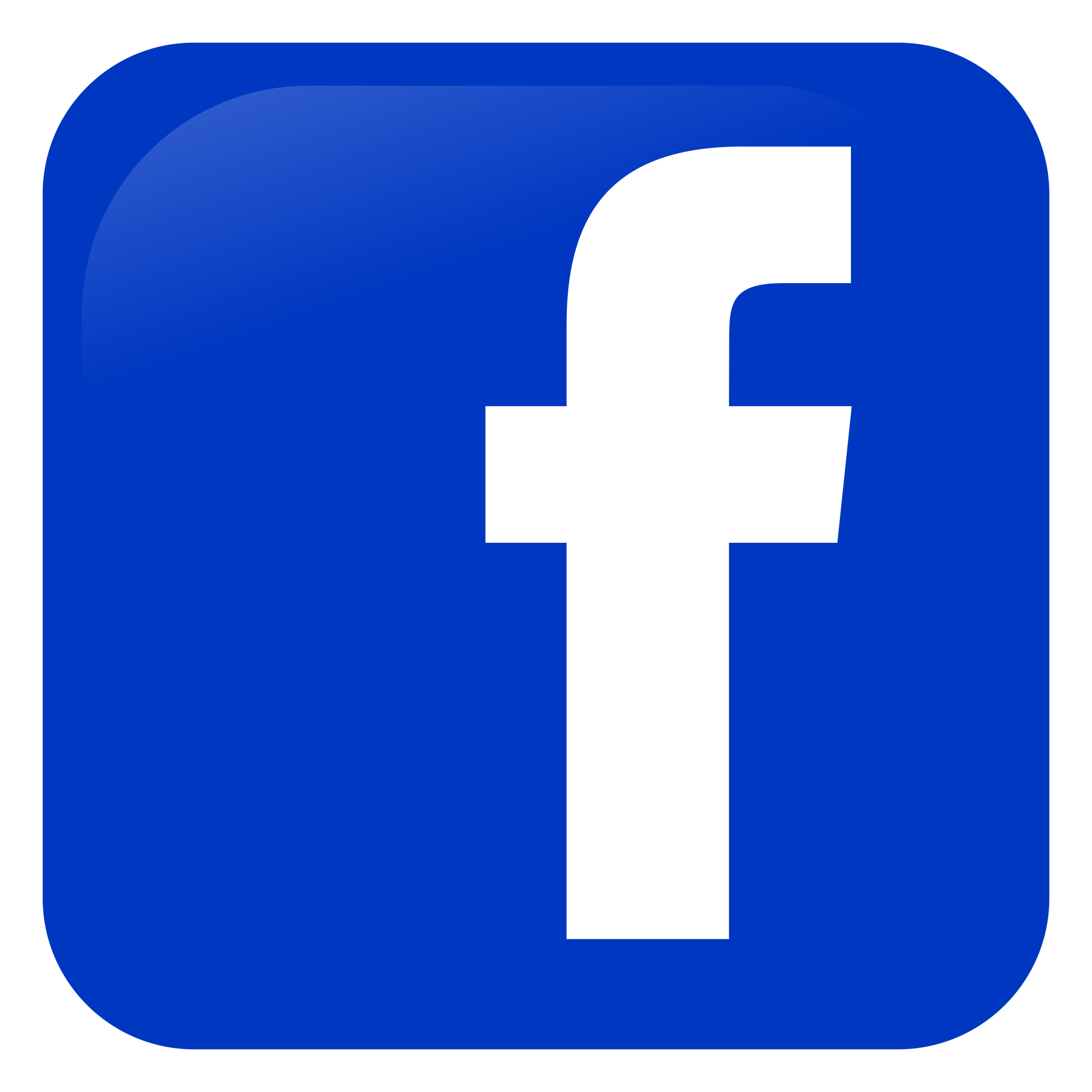 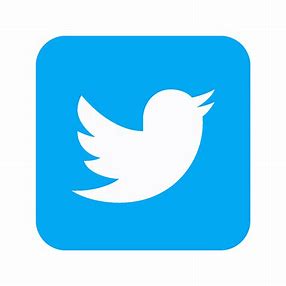 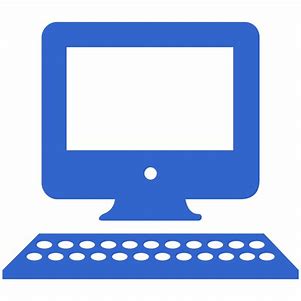 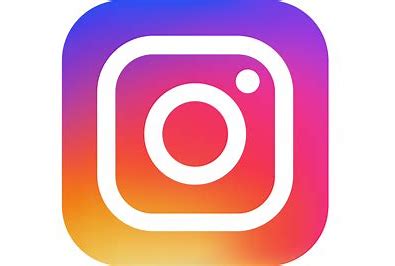 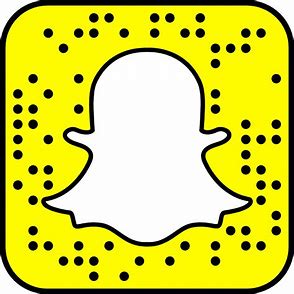 Listen & Discuss  p.6-7
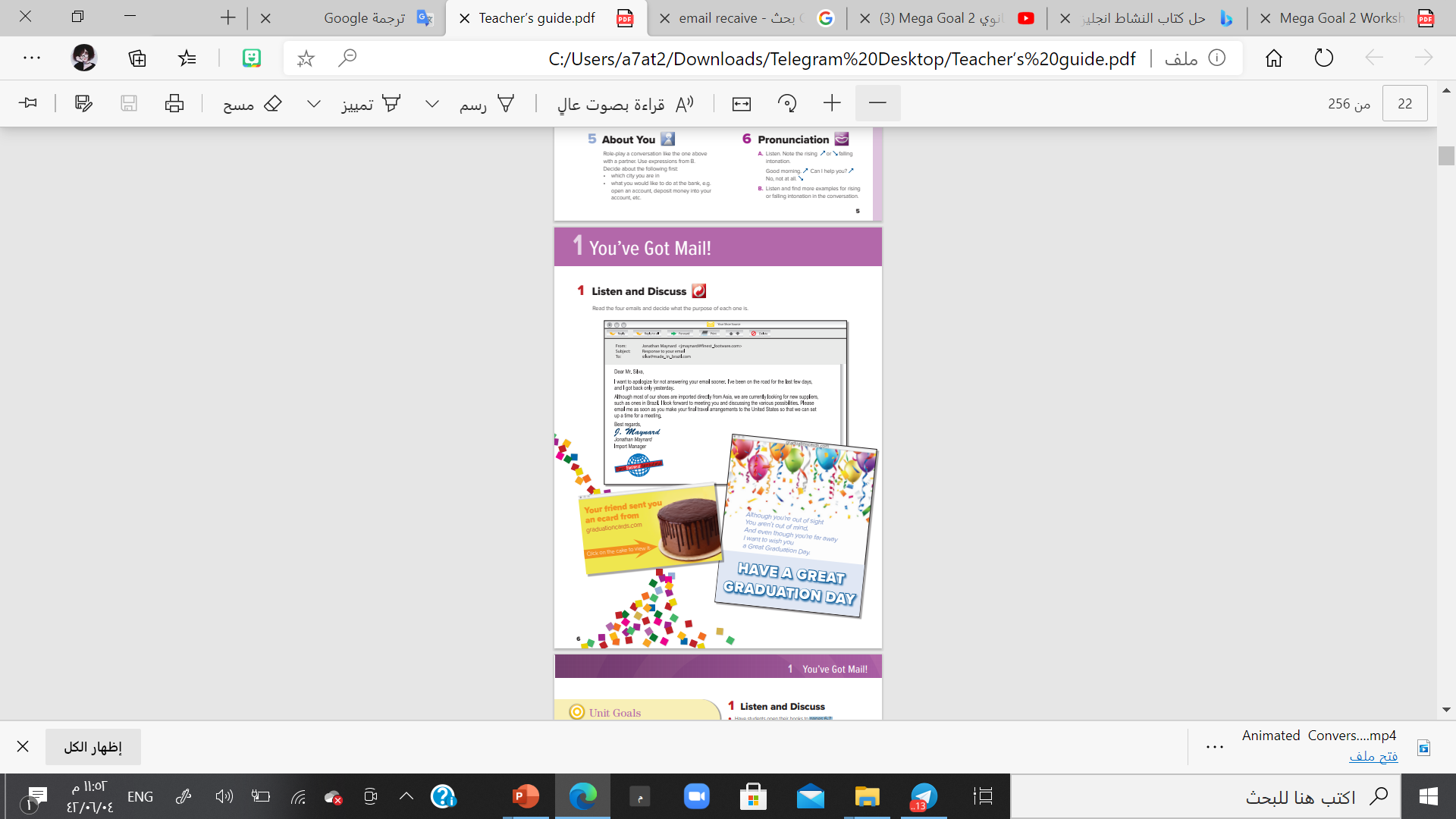 Open
Student’s book page ( 33) ,
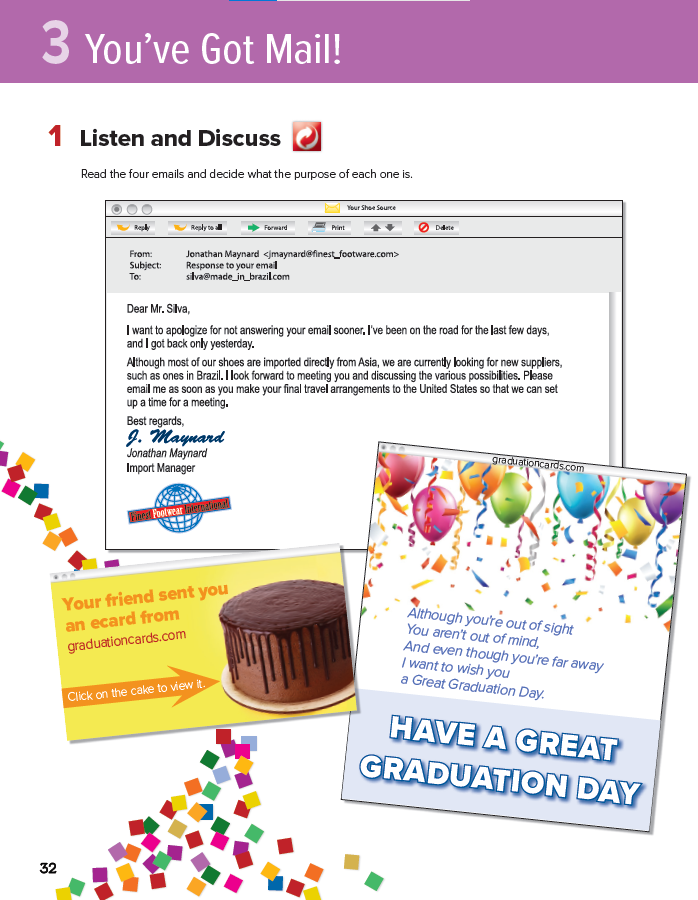 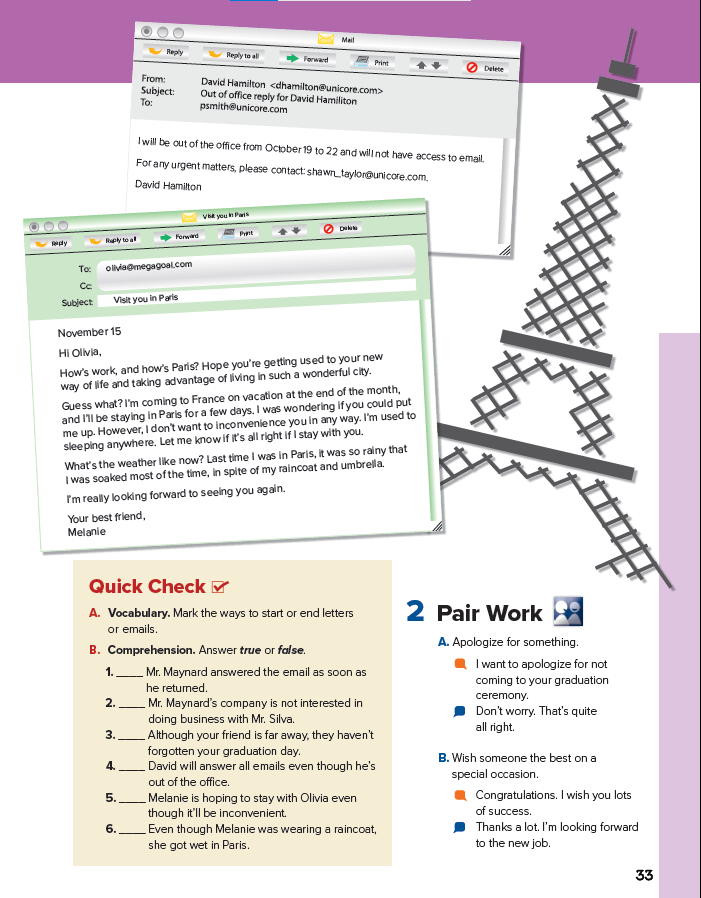 3
Pair Work p.7
1
4
Read the four emails and decide what the purpose of each one is.
2
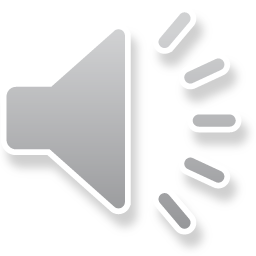 Who’s the sender?
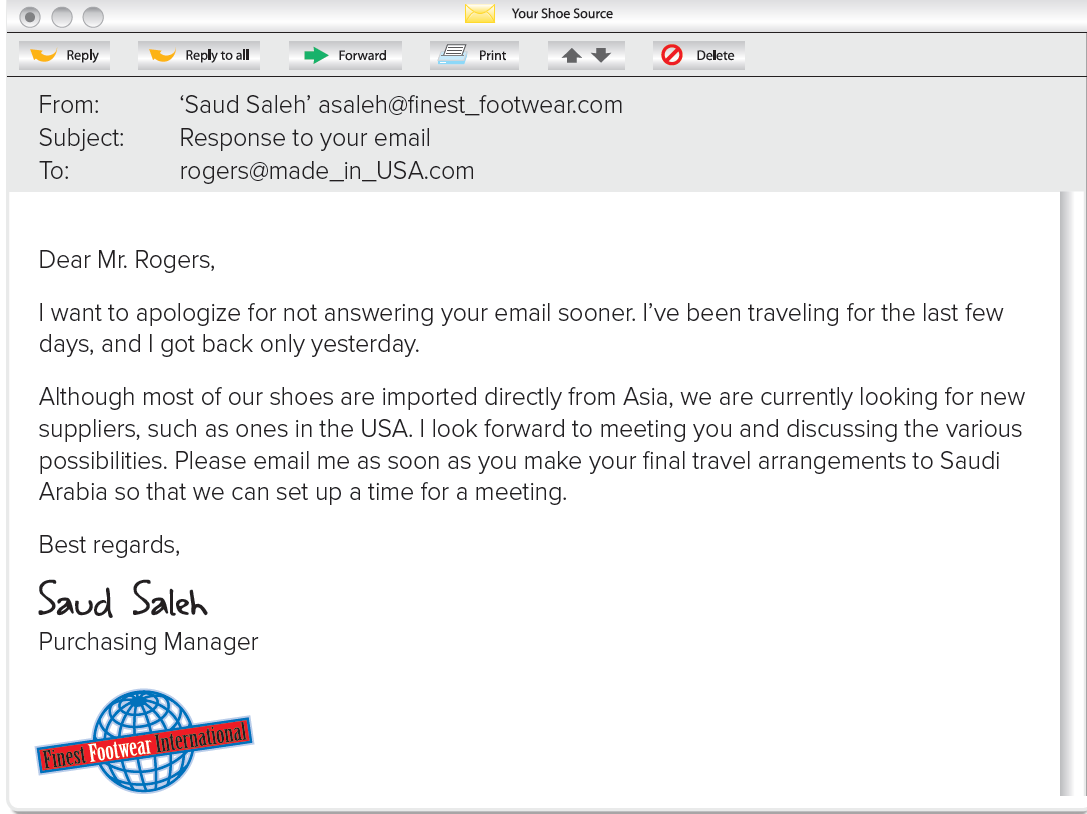 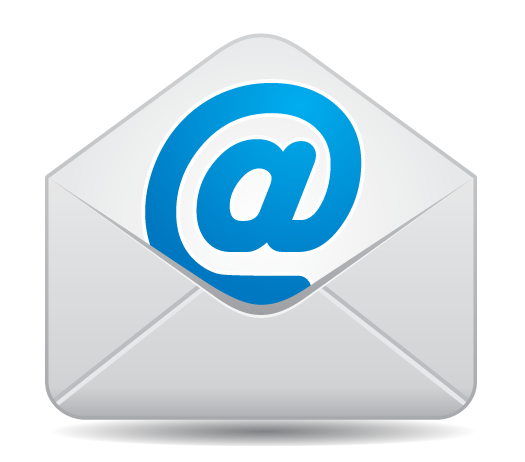 Who’s the receiver?
Requesting a pardon
What’s the subject of the email?
Requesting an action
How did he start the email?
How did he end the email?
apologize = to say sorry
suppliers = a person who provides something
What’s the purpose of this email?
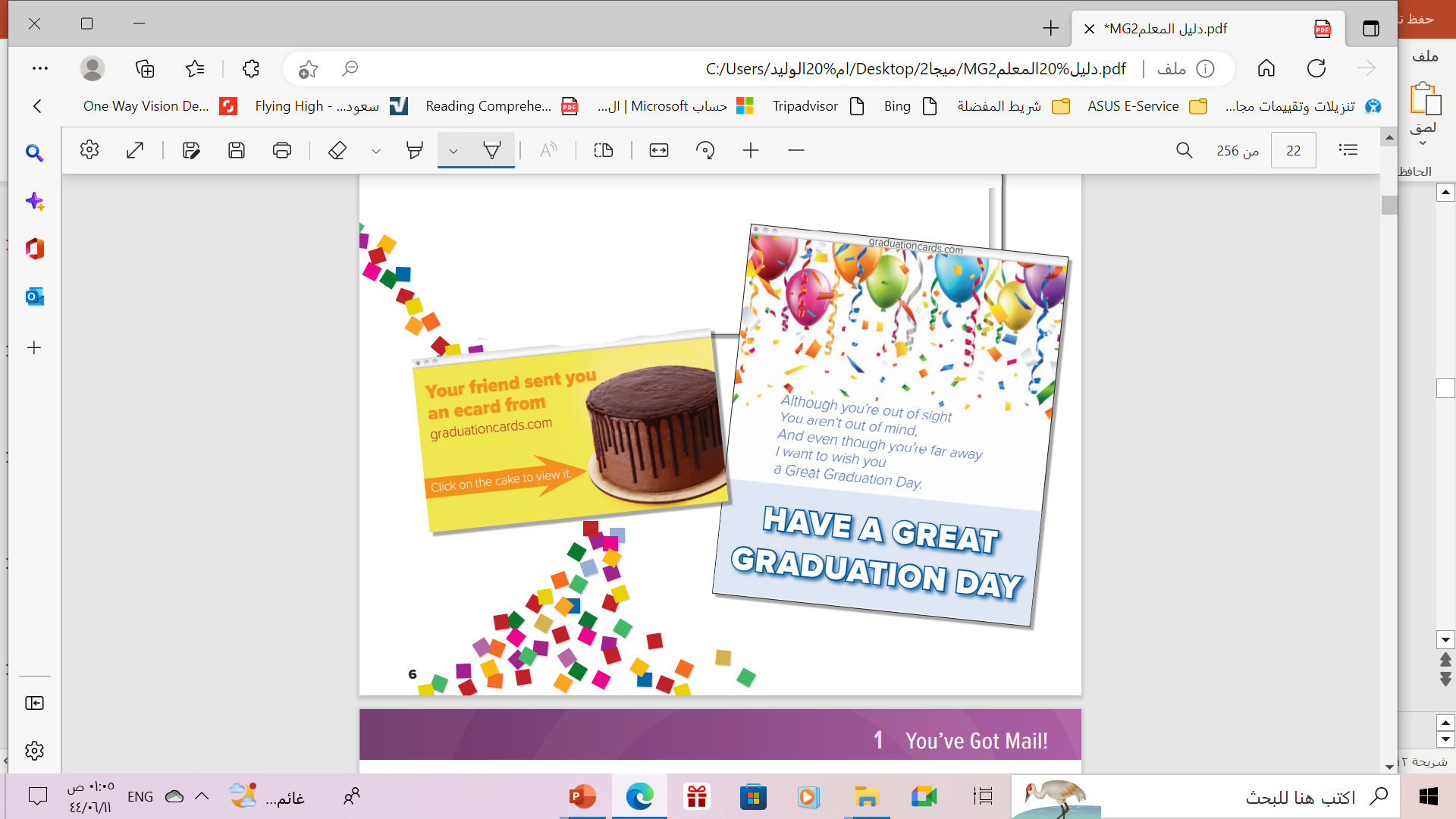 Listen & Discuss
What’s this?
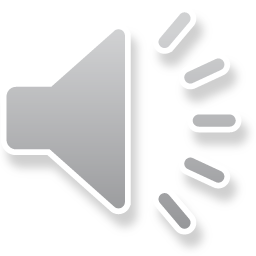 What kind of e-card is this?
Expressing a wish
What’s the purpose of this email?
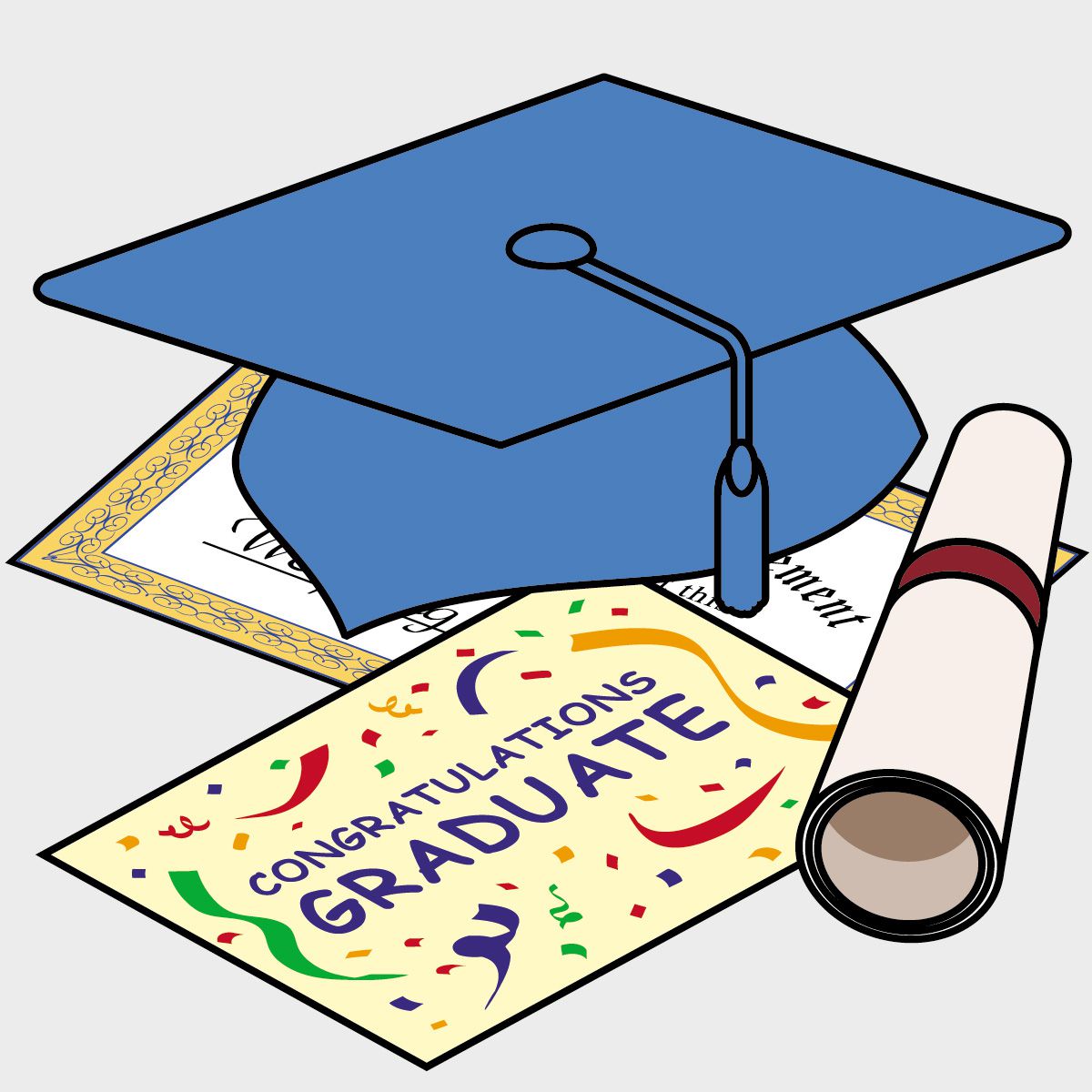 graduation e-card
Listen & Discuss  p.6-7
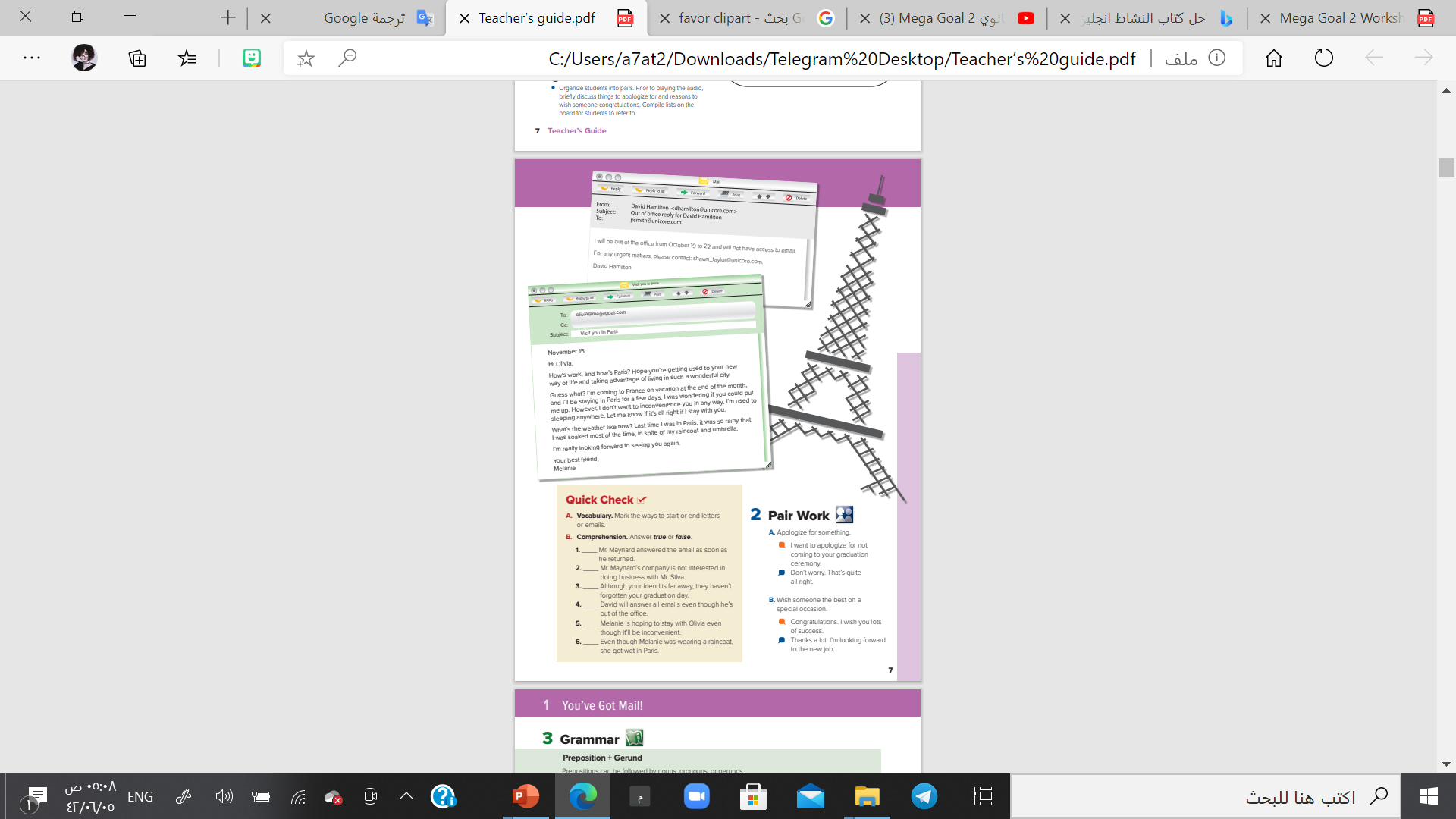 Open
Student’s book page ( 34) ,
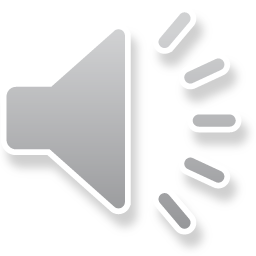 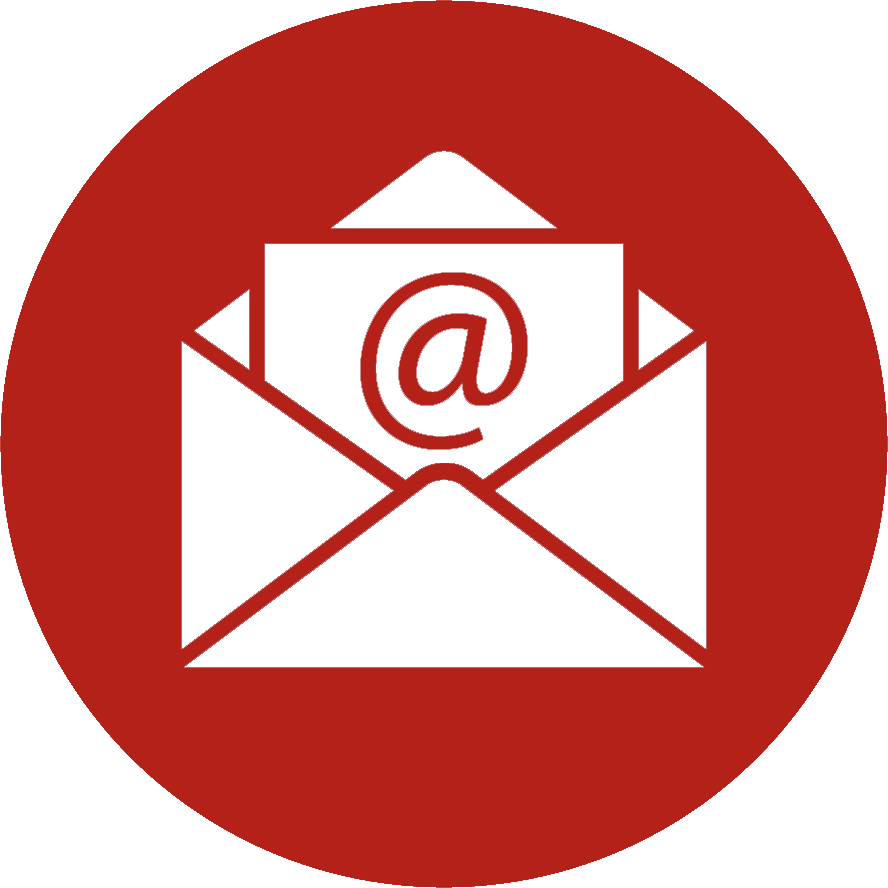 Who’s the sender?
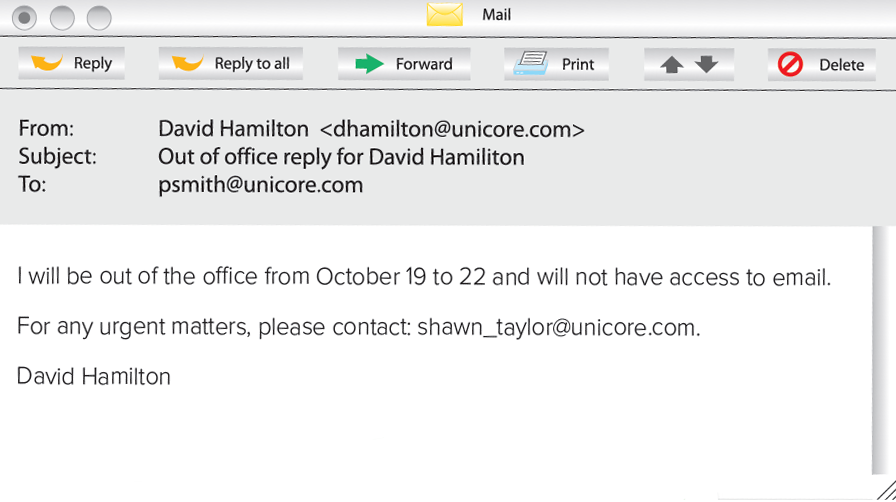 Who’s the receiver?
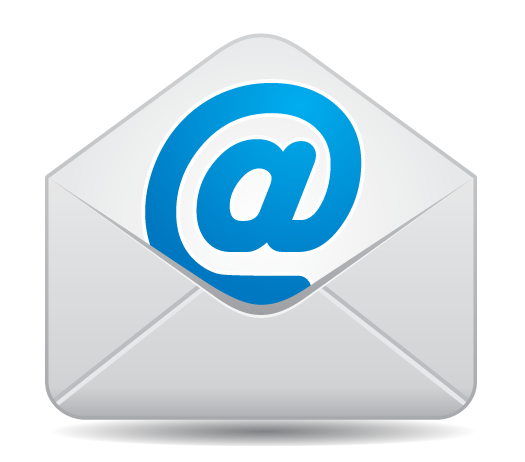 Requesting an action
What’s the subject of the email?
How did he end the email?
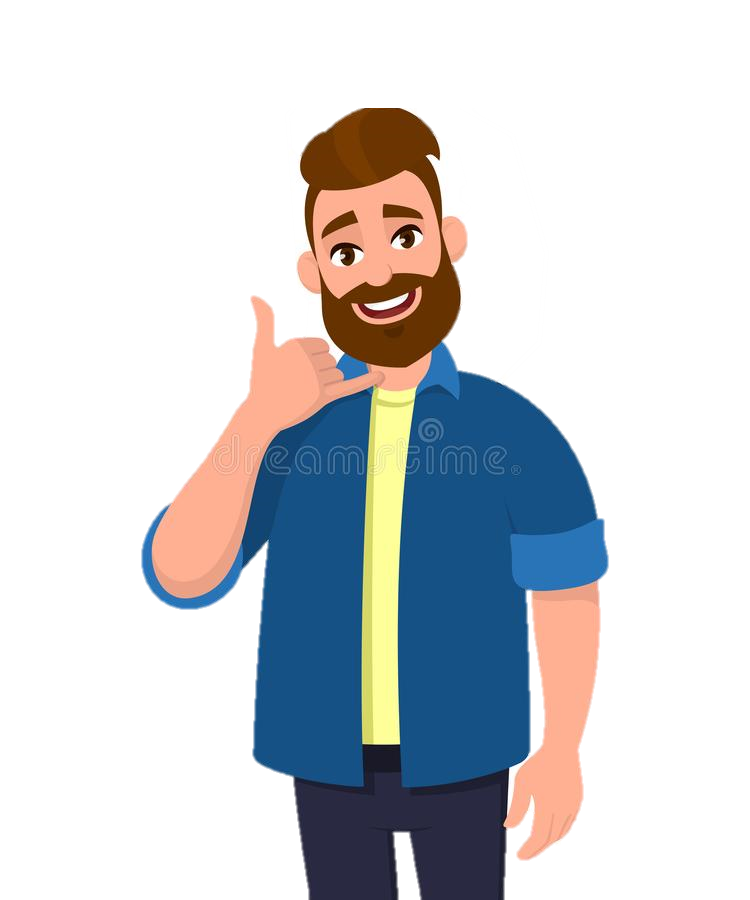 What’s the purpose of this email?
urgent = instant, necessary
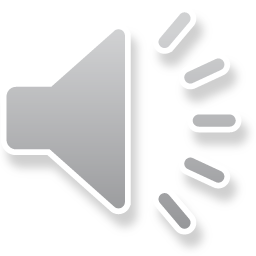 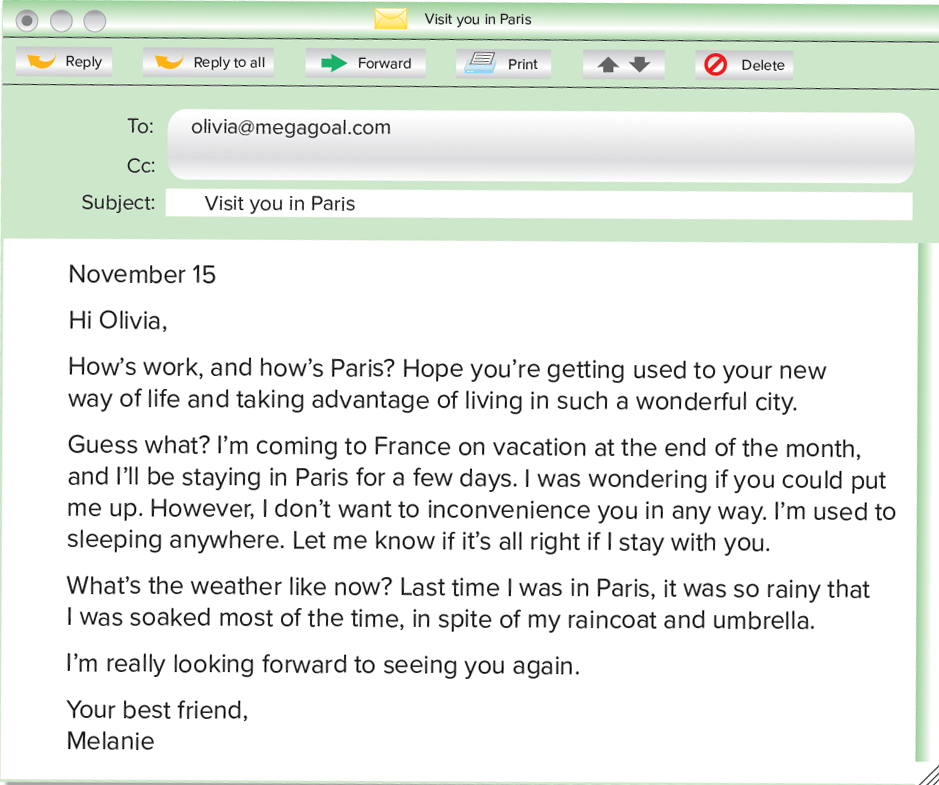 Who’s the sender?
Put me up = Let me stay in your home
Who’s the receiver?
Requesting a favor
How did she start the email?
How did she end the email?
What’s the purpose of this email?
soaked =Extremely wet
inconvenience =Cause a problem
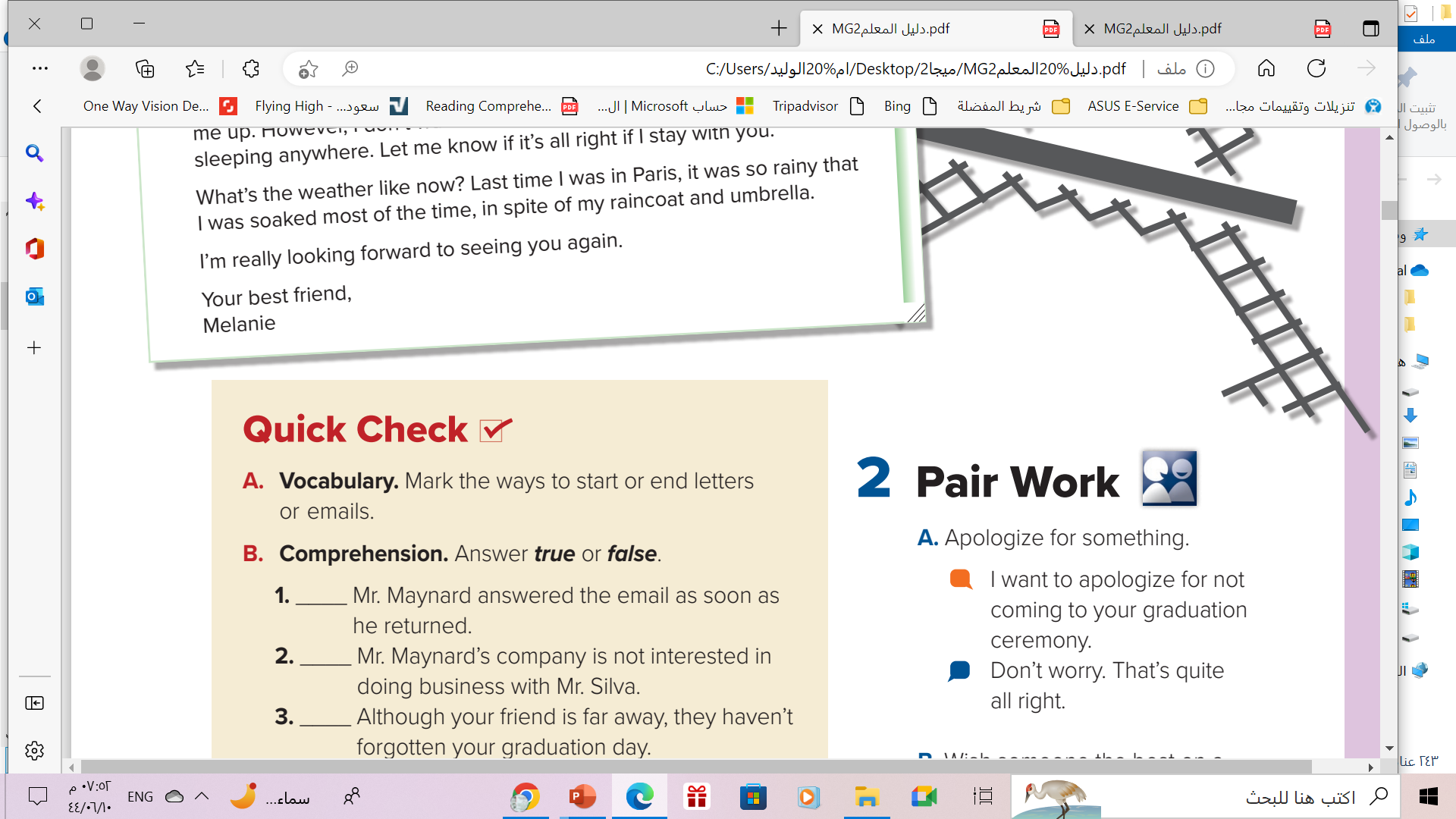 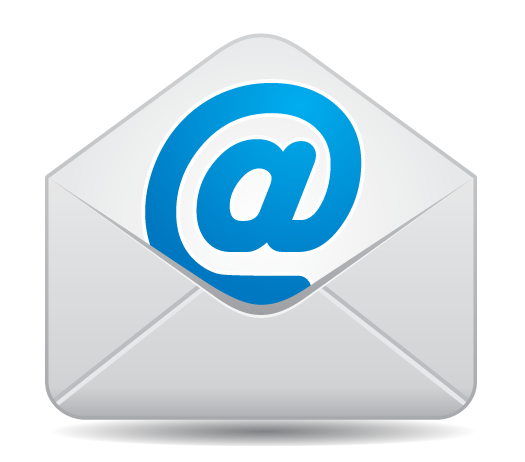 To End :
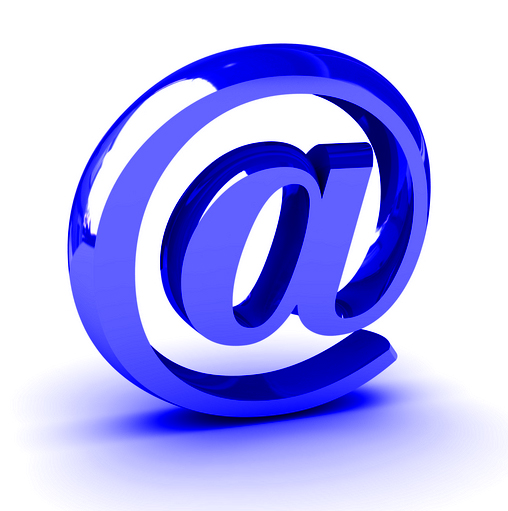 To Start :
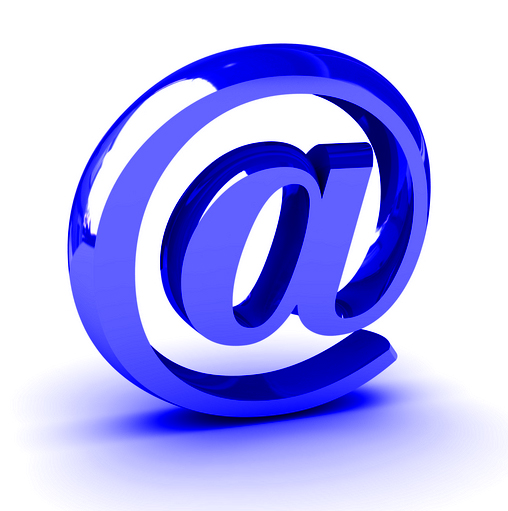 Best regards , ……
Love …………, 
Sincerely …………,
Dear Mr ……, 
Hi ,
Hello ,
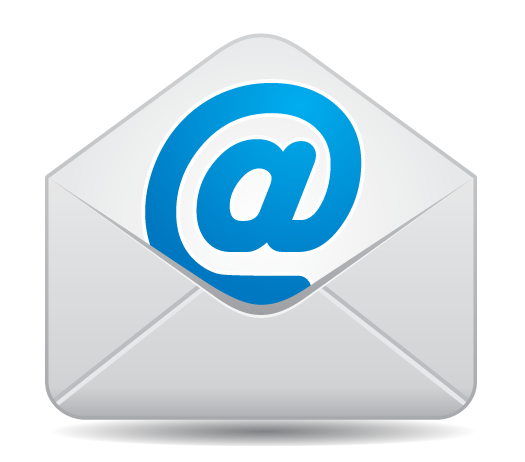 Quick Chick
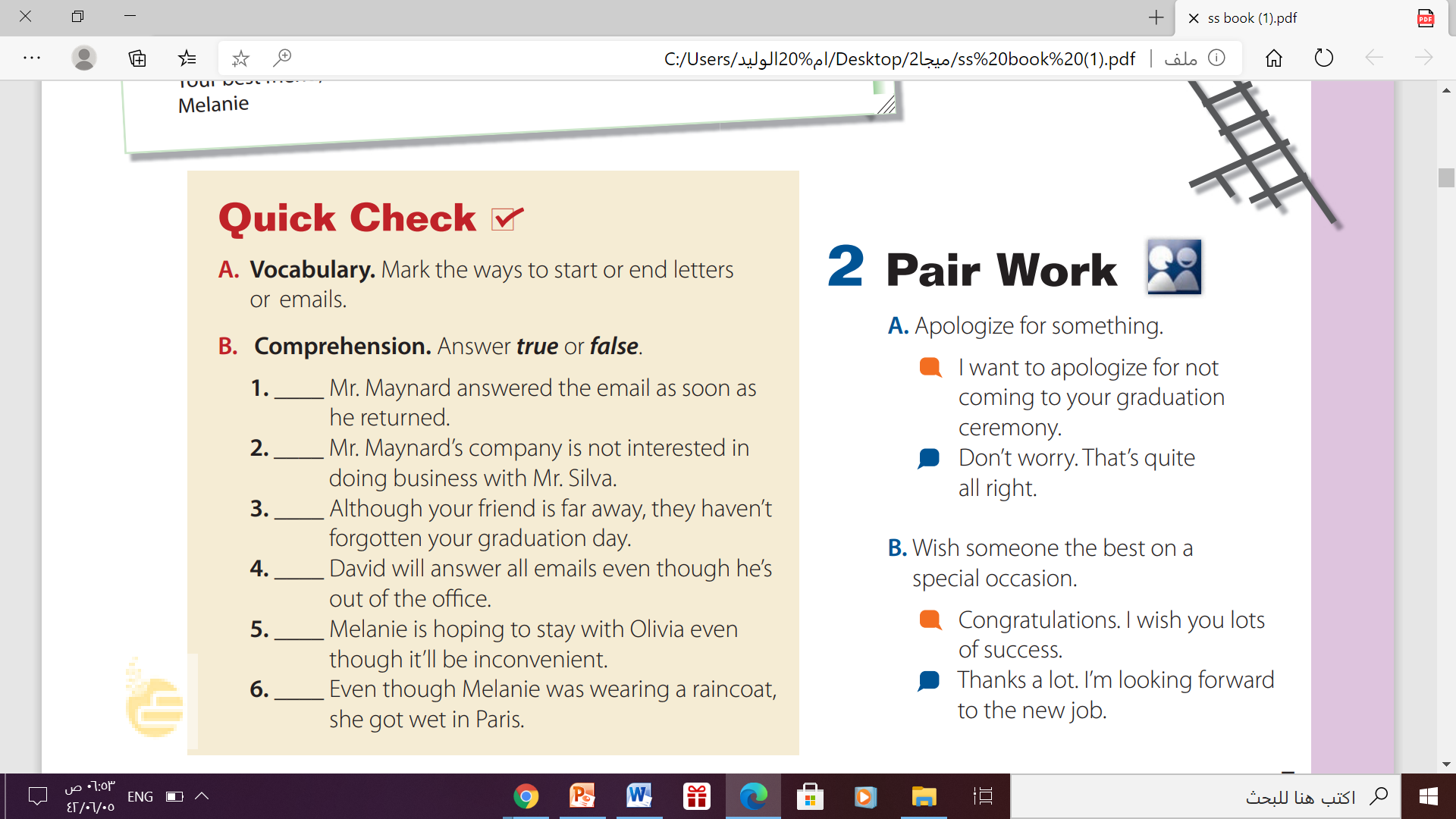 True
False
True
False
False
True
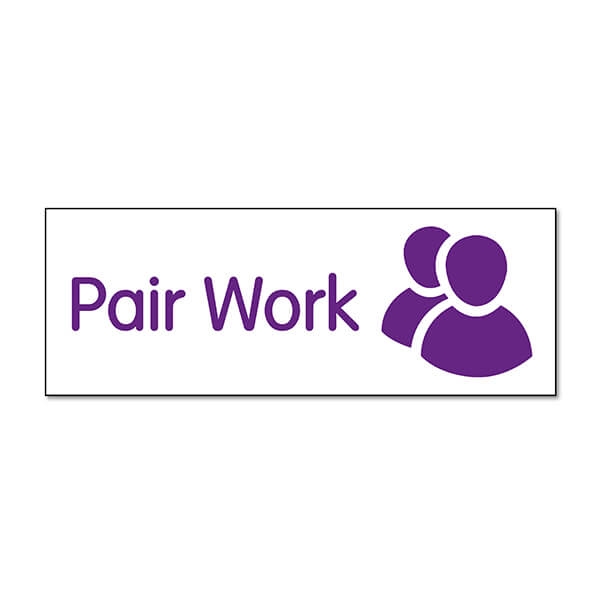 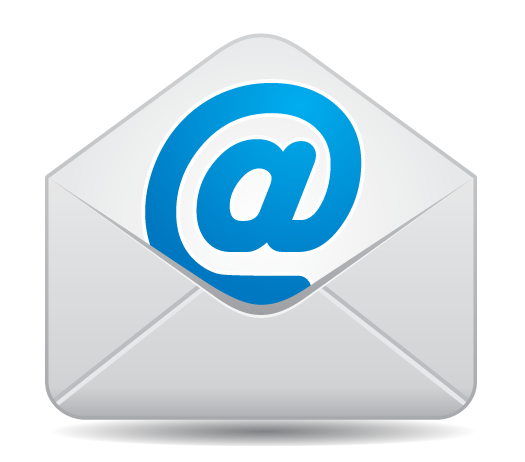 Pair Work p.34
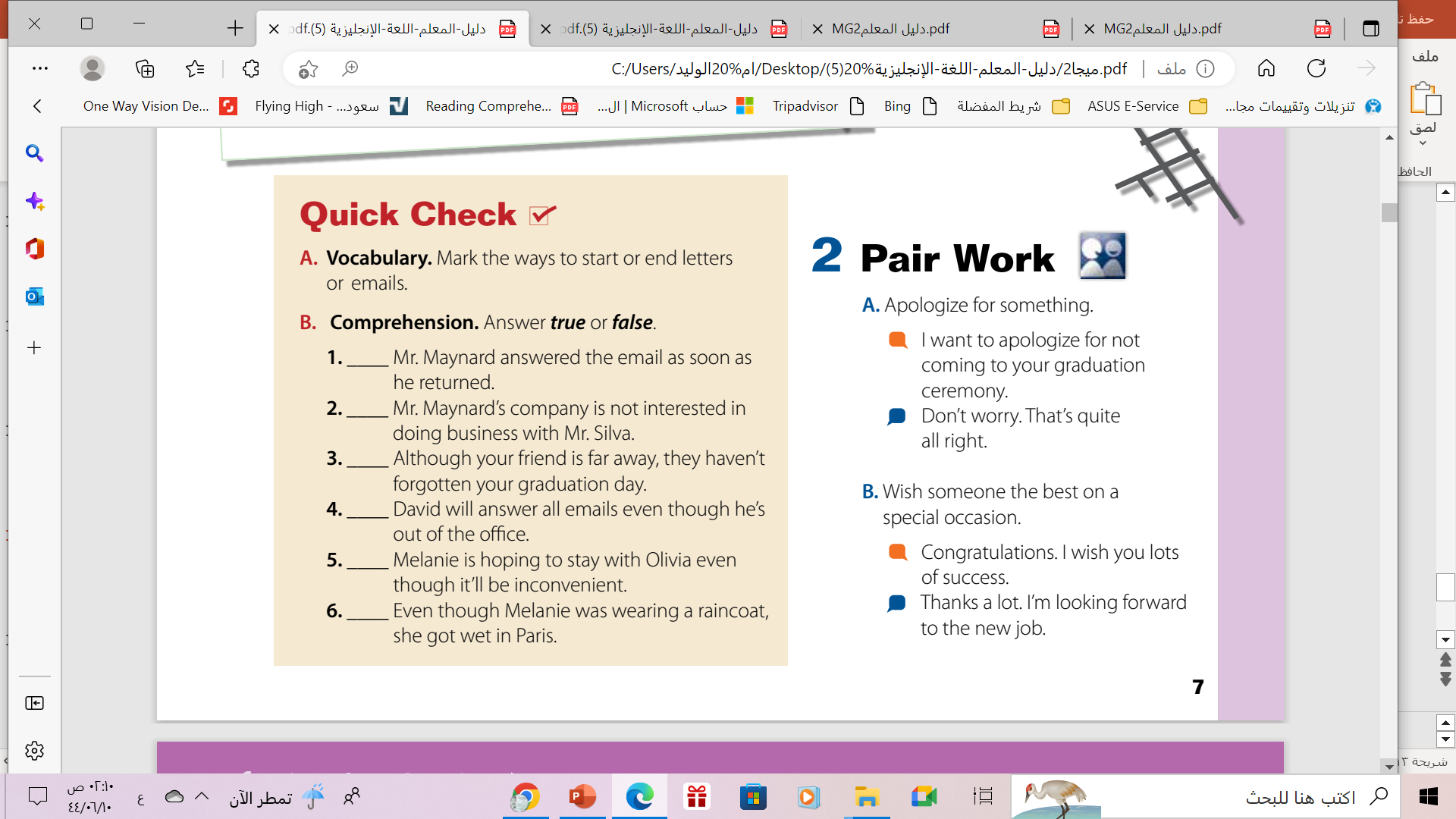 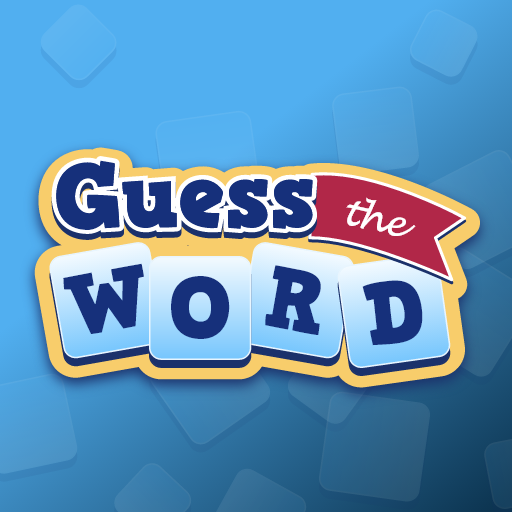 supplier
person who provides something
apologize
To say sorry
urgent
Instant , necessary
Extremely wet
inconvenience
cause problem or worry
Put me up
Let me stay in your home
soaked
Extremely wet
Done by T. Talal Alhazmi
Thanks!
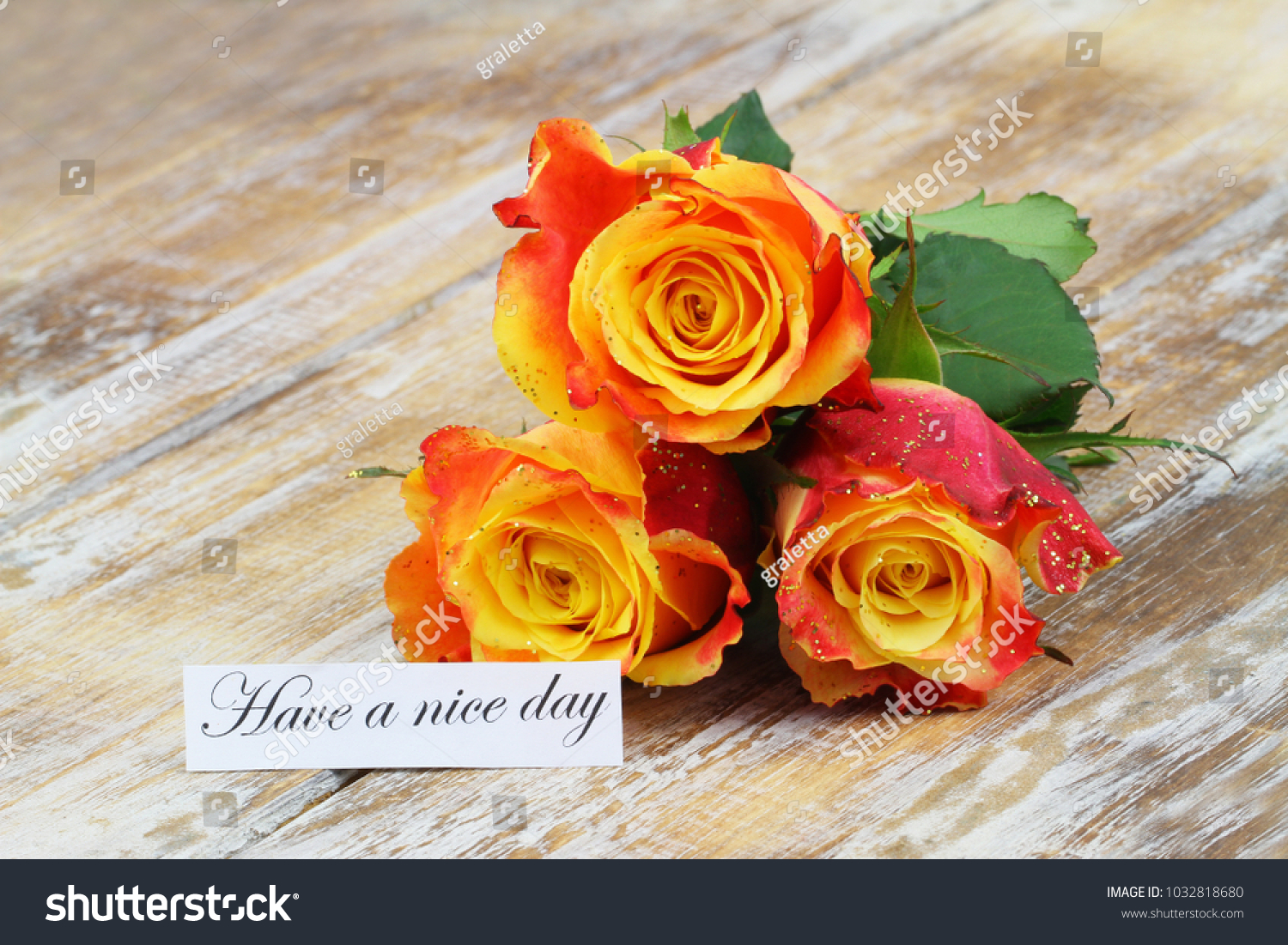